Faksista jodeliin: mediataitoja toiselle asteelle
Projektikoordinaattori
Niko Keränen
niko.keranen@turku.fi
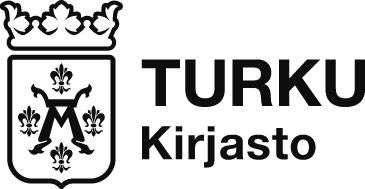 Lukuliike
Lukuliike on hallitusohjelmaan kirjattu jatkuva ohjelma, jonka tavoitteena on edistää Suomessa asuvien lukutaitoa. Lukuliike pyrkii laajentamaan lukutaidon käsitettä ja tuomaan esiin monilukutaitoa sekä monikielisyyttä.
Opetushallitus rahoittaa Lukuliikkeen puitteissa hankkeita, joissa tuetaan lukutaitoa eri tavoin ja näin myös edistetään kansallista lukutaitostrategiaa.
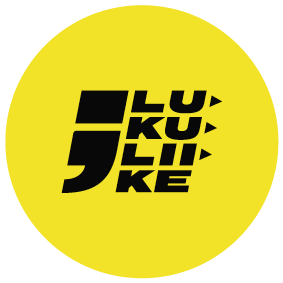 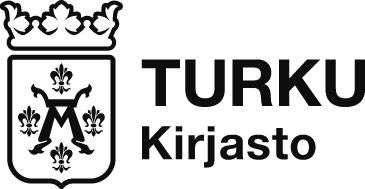 Hankkeen taustaa
Hankkeen taustalla on erinäisiä huolia: 
Nuorten lukutaito: Uusin Pisa-tutkimus (2018) kertoo, että yli 60% pojista ja lähes 40% tytöistä kertoi lukevansa vain, jos on pakko  vapaa-ajan lukemisen väheneminen murentaa myös sitä lukutaitoa mitä tarvitaan koulussa ja työelämässä.
Erinomaisten lukijoiden taso pysynyt samana, mutta heikosti lukevien määrä on kasvanut.
Vähäinen ja  usein opettajien aktiivisuudesta riippuva yhteistyö kirjastojen ja toisen asteen oppilaitosten välillä.
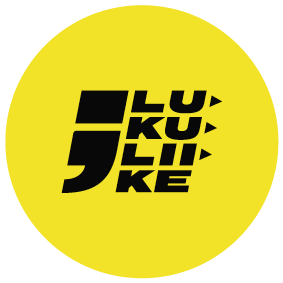 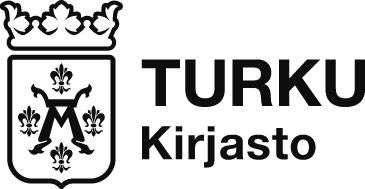 Hankkeen taustaa
Hankkeen aikana halutaan myös selvittää miten kirjasto voi vastata laajentuneen oppivelvollisuuden haasteisiin monilukutaidon näkökulmasta.
Kohderyhmänä on toisen asteen oppilaitokset alueellamme, erityispainotus ammatillisen koulutuksen puolella.
Mukana myös Raision, Laitilan ja Kankaanpään kaupunginkirjastot.
Hanke kestää 31.12.2023 saakka.
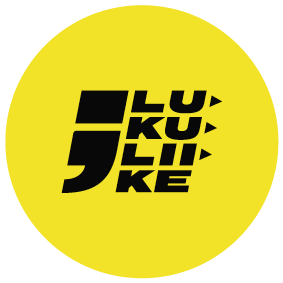 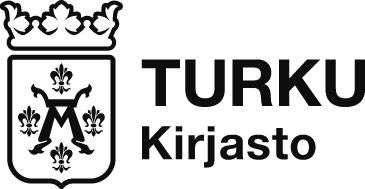 Lukutaitoyhteistyö
Haasteet:
Resurssit – aika, tilat ja liikkuminen.
Opetussuunnitelma.

Pohjatyö onnistuneen lukutaitoyhteistyön luomiselle
Onnistunut yhteistyö = hyödyllistä ja pysyvää.
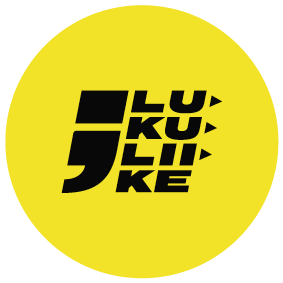 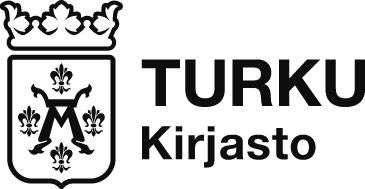 Lukutaitoyhteistyö
Miten kirjastot osaksi oppivelvollisuusuudistuksen jälkeistä opiskelua? 
Yhteistyön jatkuvuus.

Kirjaston merkitys opiskelijalle.
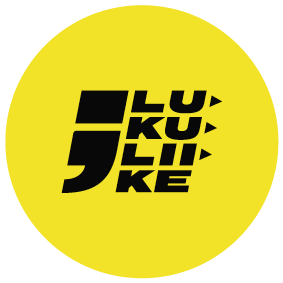 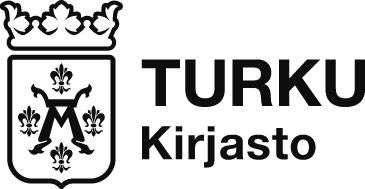 Hankkeen toteutus
Hanke aloitettiin keväällä 2022. Alussa kartoitetaan ammatillisten oppilaitosten tilanne lukutaidon ja yhteistyön osalta.
Luodaan verkostoja tukemaan lukutaitoyhteistyötä.
Luodaan erilaisia toimintamalleja monilukutaidon ja motivaation edistämiseksi.
Tuodaan kirjastot lähemmäksi oppilaitoksia ja opiskelijoita.
Tuodaan esille lukemisen monet muodot.
Toiminnalliset ja osallistavat ”työpajat”. Myös virtuaalisesti.
Kirjaston tilojen ja palveluiden hyötykäyttö osana opetusta.
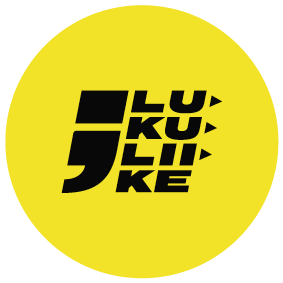 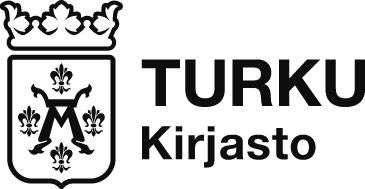 Pakopelien kokemuksia Kuopiosta ja Joensuusta
”Musta laatikko -pakopelin taustalla oli ajatus, että halusimme edistää nuorten aikuisten medialukutaitoja kiinnostavalla tavalla hyödyntäen pelillisyyttä ja ongelmanratkaisua.”
”Vahva suositus pakopeleille kirjasto- ja mediataitokäytössä! Niistä oppivat niin henkilökunta, aikuiset kuin nuoret (ja lapsetkin, pelistä riippuen) monia hyödyllisiä taitoja. Eikä pelkästään esim. mediataitoja ja muita sisällöllisiä juttuja, vaan yhteistyötaitoja, ongelmanratkaisukykyä ja peliälyä. ”
”Palaute opettajilta ja opiskelijoilta on ollut positiivista. Lukioryhmien kanssa on huomattu myös se, että pakopeli on oivallinen ryhmäytymisen väline. Eräs opettaja totesi, että koko kurssin aikana opiskelijat eivät ole juuri tutustuneet tai keskustelleet keskenään ja olipa ihana nähdä, kuinka pakopelin aikana kaikki osallistuivat, juttelivat ja ratkoivat tehtäviä yhdessä. ”
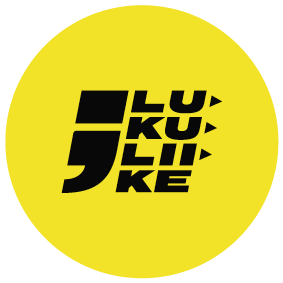 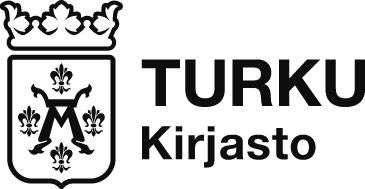 Hankkeen toteutus
Kehitetään lukutaitoyhteistyötä
Lisätään vuorovaikutusta toisen asteen opettajien ja kirjaston henkilökunnan välillä.

Otetaan huomioon myös opiskelijat
Vierailut kirjastoon.
Yhteistyö kirjastojen palveluiden markkinoinnissa.
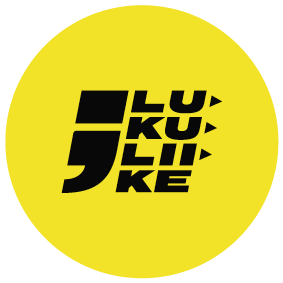 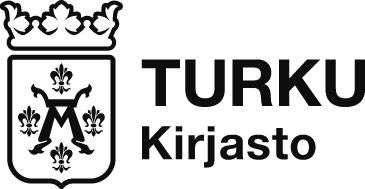 Hankkeen tavoitteet
Lukutaidon haasteiden kartoittaminen ja haasteisiin puuttuminen lukutaitoyhteistyön avulla. 
Yhteistyön kehittäminen kirjastojen, oppilaitosten ja mahdollisesti myös muiden toimijoiden kanssa.
Lukutaidon ja motivaation edistäminen toisen asteen opiskelijoiden parissa.
”Ensin lukutaito innostaa lukemaan. Sitten kun lukutaito on hankittu, lukemisen määrä kehittää entisestään lukutaitoa, mikä puolestaan innostaa lukemaan taas lisää.” (HS 22.8.2022 Minna Torppa)
 Helposti monistettavan toimintamallin luominen, käyttöön myös muille alueille.
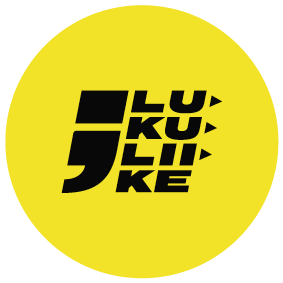 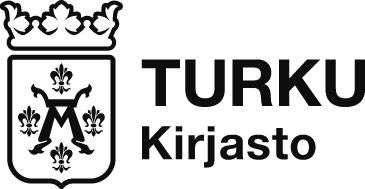